Season 2, Lecture 21 (S2,L21): 
Quiz 1 Solutions
Thermodynamic Functions
Maxwells relations
MSE Solutions
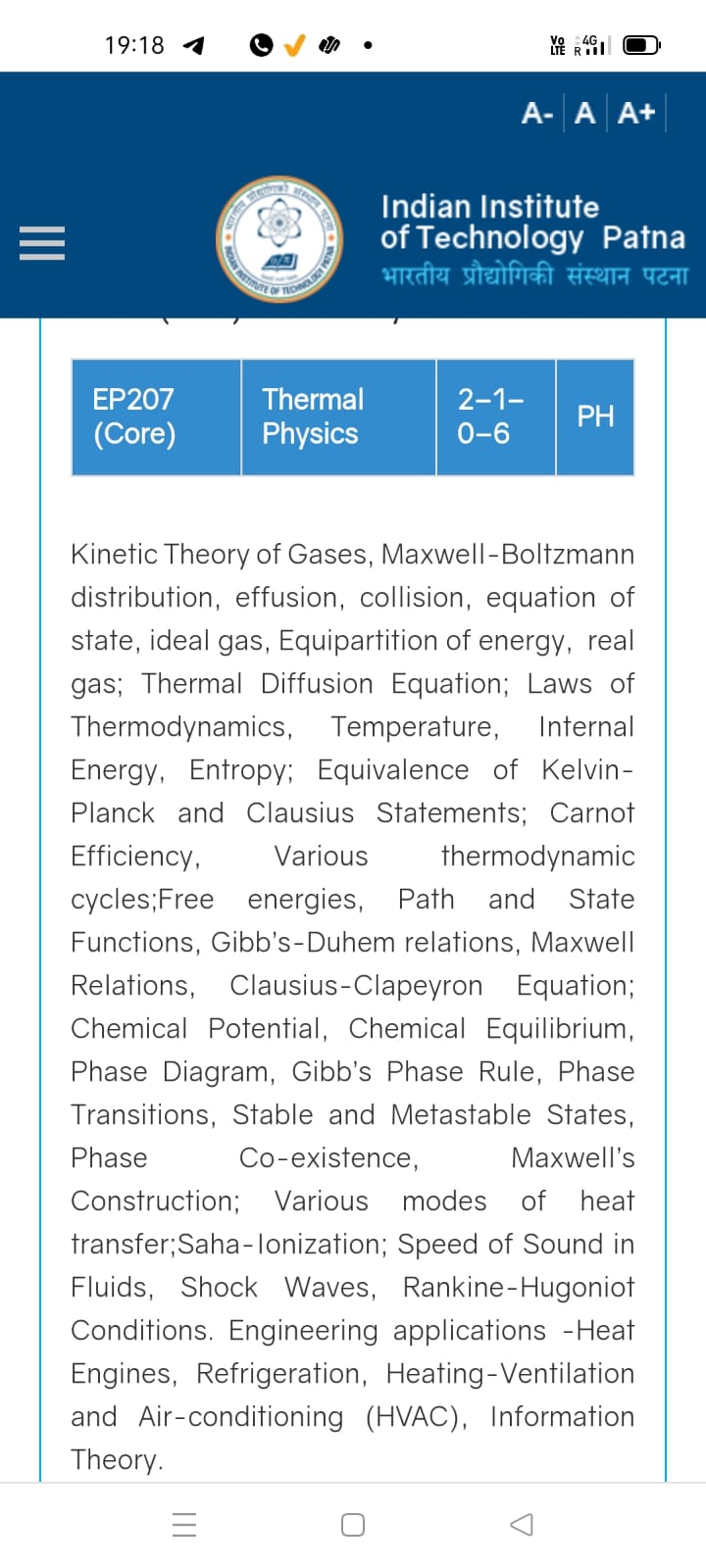 Attendance: 75% mandatory
Quiz 1
Step wise solutions
Q1: At constant pressure of 100 kPa, 100 kJ of thermal energy is added to a piston cylinder system. During this heat transfer, the piston moves so that the initial volume increases from 0.5 m3 to 2.0 m3. If the initial temperature of the system was 330 K determine
The change in internal energy
The final temperature (assuming that the working substance in the cylinder behaves like an ideal gas)
                                                                                                                                                                                                       2.5 Marks
Solution
1 MARKS
1 MARKS
1 MARKS
1 MARKS
1 MARKS
An engine works  on a Carnot cycle. It rejects 30% of the heat it absorbed from the source. The sink is at 25C. Calculate the source temperature.
                                                                                                                                   2.5 Marks
An engine works  on a Carnot cycle. It rejects 30% of the heat it absorbed from the source. The sink is at 25C. Calculate the source temperature.
                                                                                                                                   2.5 Marks
Heat cannot be transferred from low temperature to high temperature
In a cyclic process, total heat cannot be converted to work
Efficiency of an engine cannot be 1
One cannot reach T=0K
Entropy of the Universe is always increasing
Introduction to Thermodynamics Functions and Maxwell’s relations
Combining First Law and Entropy
Conjugate Variables
We need to conduct experiment at different Entropy and 
find Temperature in those conditions
Cumbersome
Similarly
We need to conduct experiment at different volumes and 
find Pressures in those conditions
Cumbersome
Now, we define new thermodynamic functions 
which depend on T and P, first mathematically
using “Legendre Transformations”
These new  Thermodynamic functions turns out to be Gibbs Free Energy G
Legendre Transformation
Legendre Transformation
Thermodynamic Functions
Maxwell’s Relations
In Thermal Physics
Condition for an Exact differential
Maxwell’s Relations
In Thermal Physics
Mid Sem Exam Solutionswith step wise marks
A DC electrical motor is used to operate a hoist mechanism (which does lifting of objects)  in a crane. The motor is supplied with 300 V and 10 Ampere from a DC source for a period of 2 min. The torque provided by the motor to the hoist shaft is 250 Nm at 50 rpm. The hoist mechanism lifts a mass of 2500 Kg through a height of 5m. Calculate the work interaction for the DC source, motor, hoist and the mass
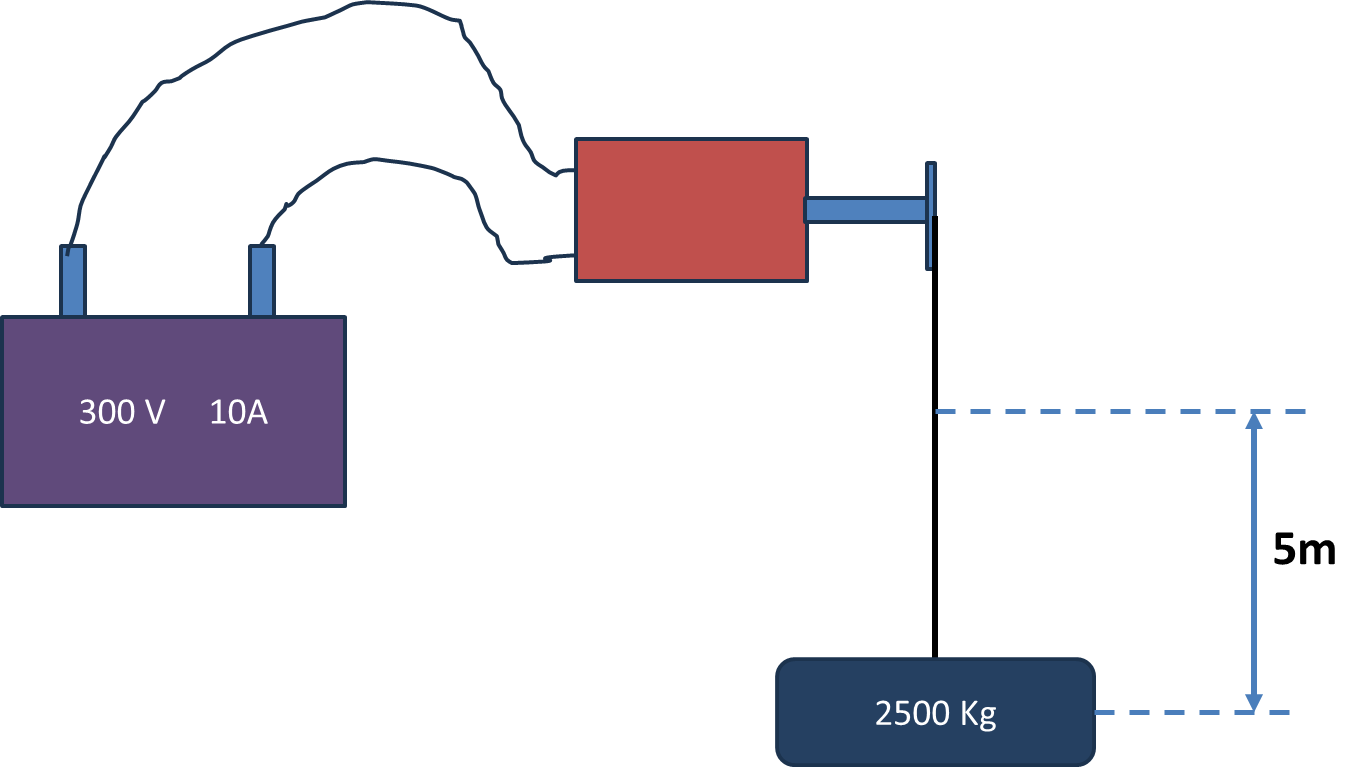 2 Marks
2 Marks
Air and N2 are contained in an insulated piston cylinder apparatus as shown in the figure. The thin rigid wall that separates the two chambers is perfectly thermally conducting. Initially, the air is at 500kPa and 473K and N2  is at 1500 kPa and they each occupy 0.01 m3. The air is now compressed slowly till the pressure of N2 reaches 1580 kPa. Determine the work and heat interaction for the air and its final temperature. For air and N2, pv = 288T, CV=742 J/Kg K, where p is in N/m2, v is in m3/Kg and T is in K. Neglect any internal energy changes in the partition wall.
Given
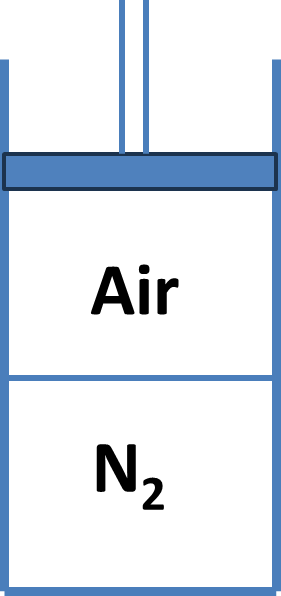 4 marks
pv = 288T, CV=742 J/Kg K
1 Mark
1 Mark
1 Mark
1 Mark
Tank A and a piston-cylinder arrangement B are connected through pipes as shown. The piston is frictionless. Tank A contains Nitrogen at 300 kPa and its volume is 0.4 m3.  It requires 150 kPa to lift the piston. As the connecting valve opens, Nitrogen flows into the piston – cylinder arrangement B and attains a steady state after some time.  What is the final pressure and work interaction for Nitrogen if the initial and final states are related by pV=C, where p and V represent pressure and volume of the gas and C represents a constant
4 Marks
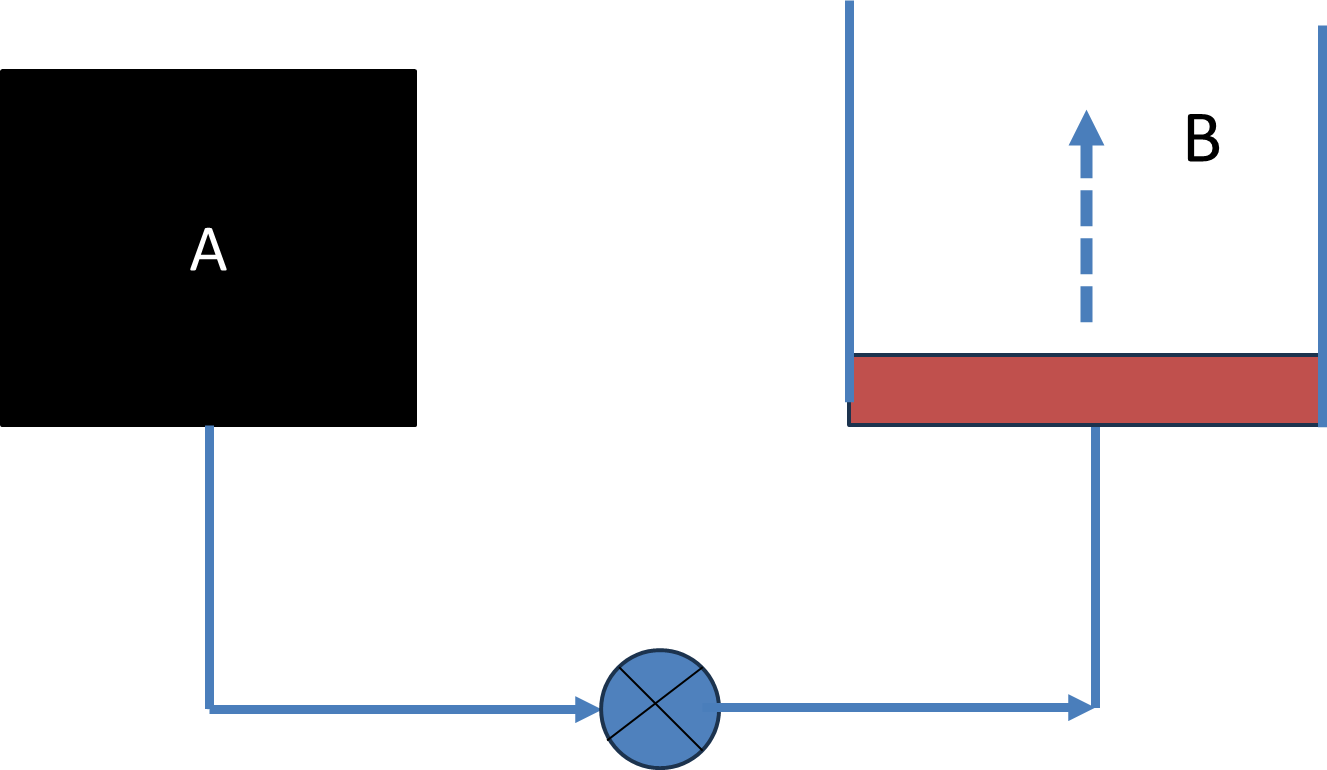 Marks 2
Marks 2
A heat engine operates between a hot reservoir at 500 K and a cold reservoir at 300 K. It absorbs 3500 J and rejects 2500 J of heat. Calculate the work done, efficiency and the maximum possible efficiency.                                                       4 Marks
Marks 2
Marks 2
A sheet of steel 1.5 mm thick has nitrogen atmospheres on both sides at 1200oC and is permitted to achieve a steady state diffusion condition. The diffusion coefficient for Nitrogen in steel at this temperature is 6 X 10-11 m2/s, and the diffusion flux is found to be 1.2 X 10-7 Kg/m2.s.  Also it is known that the concentration of Nitrogen in the steel at the high pressure side is 4 Kg/m3. How far into the sheet from this high-pressure side will the concentration be 2 Kg/m3(for convenience choose starting position as x=0)? Assume a linear concentration profile.
4 marks
An ideal gas is enclosed in a cylinder at a pressure of 2 atm and temperature, 300 K. The mean time between two successive collisions is 6 × 10–8 s. If the pressure is doubled and the temperature is increased to 500 K, find the mean time between two successive collisions.
3 Marks
Similar problem done in Tutorials
Last 2 Questions solutions already available in Lecture ppt’s